MODELO DE INTERVENCION MULTIDISCIPLINARIO EN FISIOTERAPIA
Fundamentos de fisioterapia
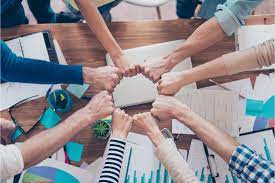 La fisioterapia no trabaja de forma aislada: requiere articulación con otros profesionales.
La intervención multidisciplinaria permite una atención integral, coordinada y centrada en el paciente.
Cada especialista aporta una perspectiva única y específica, lo que permite abordar de manera integral las necesidades del paciente
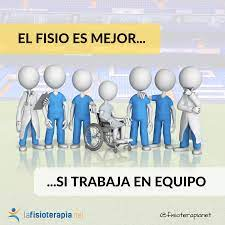 Es una estrategia de atención en la que profesionales de distintas áreas colaboran en el diagnóstico, tratamiento y seguimiento del paciente. 
Cada disciplina mantiene su enfoque propio, pero con metas comunes.
Principios del Enfoque Multidisciplinario
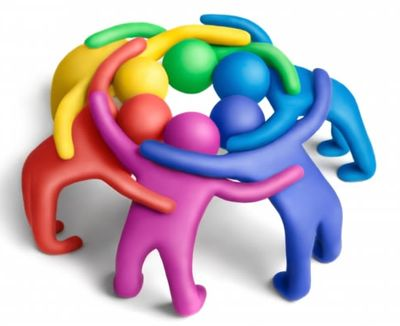 Comunicación efectiva entre profesionales.
Coordinación de objetivos terapéuticos.
Evaluación y revaluación conjunta.
Participación activa del paciente y su familia.
Enfoque centrado en la funcionalidad.
Profesionales que Integran el Equipo Multidisciplinario
Fisioterapeuta: recuperación funcional, movimiento, fuerza, equilibrio.
Médico fisiatra / médico general: diagnóstico clínico, tratamiento médico.
Terapeuta ocupacional: independencia en actividades de la vida diaria.
Psicólogo clínico: abordaje emocional y adaptación al proceso de rehabilitación.
Nutricionista: soporte nutricional para recuperación y energía.
Trabajador social: apoyo familiar, redes comunitarias, accesos a recursos.
Enfermería: seguimiento de cuidados básicos y educación al paciente.
Rol del Fisioterapeuta en el Modelo Multidisciplinario
Lidera la valoración funcional.
Establece planes de intervención físicos.
Realiza seguimiento de objetivos funcionales.
Participa en reuniones clínicas.
Adapta el tratamiento en función feedback del equipo para feedfoward.